How a Language-based GUI Generator Can Influence the Teaching of Object-Oriented Programming
Prasun Dewan
The University of North Carolina
(dewan@cs.unc.edu)
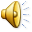 Why is Programming Exciting?
Interpreter not requiring any I/O
Abstractions
list
function
Lisp
Smalltalk
No interactive applications
inheritance
BlueJ
Dr. Java
Some l/O library
Applications
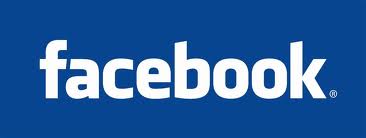 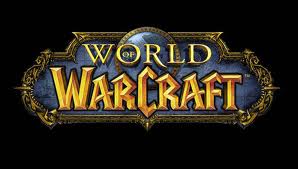 Console I/O
Library use takes class and student time
Android Toolkit
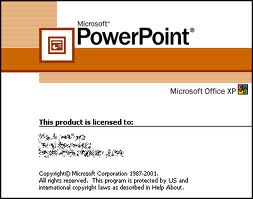 Swing
Beauty both in abstractions and applications
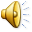 50%
Semantics
User 
Interface
50%
Library
Sutton & Sprague ‘78
UI Implementation
Interactive Application
Toolkit
Console I/O
Myers ‘95
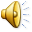 Plugging into Application Environment
Application Environment: An existing set of classes
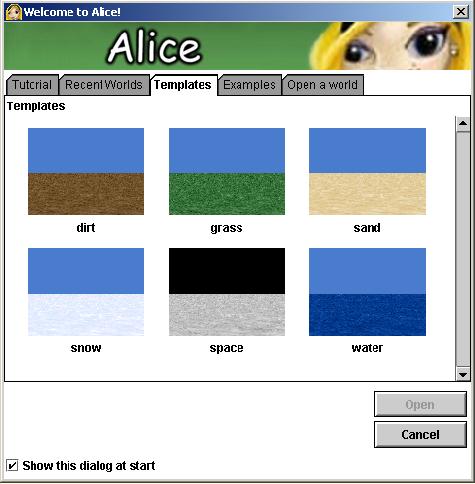 Students plug-in their code into the application environment
Interactive primitives for using predefined classes
Compelling applications without I/O
Manipulating predefined classes motivates  rather than teaches “serious” programming
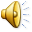 UI Generation
Semantics
UI Specification
UI Generator
Toolkit
User Interface
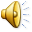 Language-based UI Generation: ObjectEditor
(Java ) Encapsulated Model
Optional Specification
Students write entire model
ObjectEditor
View and controller automatically generated
Toolkit
View + Controller
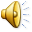 Target Courses
CS 2
CS 1
Prereq: None
Prereq: Primitive Types, Array, Function, Conditional, Loops, I/O
Primitive Types, Array, Function, Conditional, Loops, I/O
How influenced by ObjectEditor?
Objects, Interfaces, Composition,  Observer,  Model View Controller, Animation
Inheritance, Delegation,  Exceptions,  Preconditions, Generics, Iterators, Command Objects,  Undo/redo, Threads
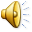 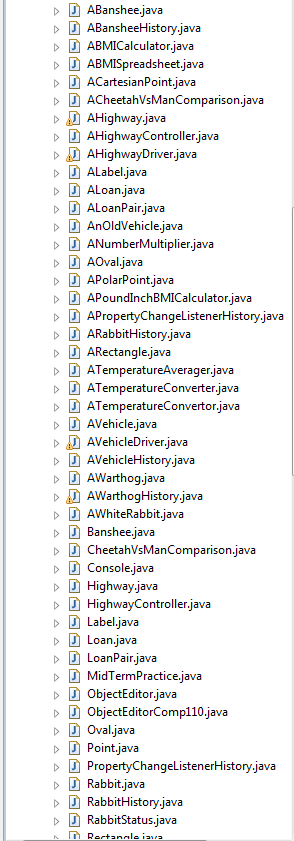 Example Student CS 1 Project
~ 25  Java classes and interfaces built from scratch!
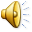 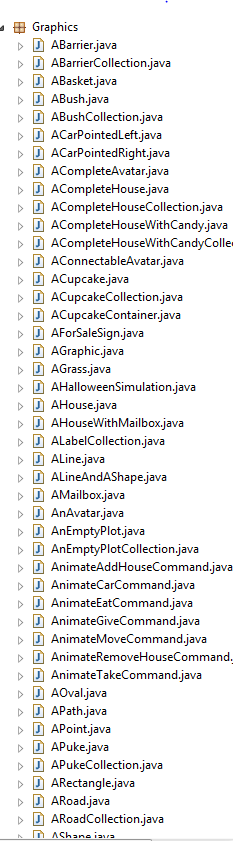 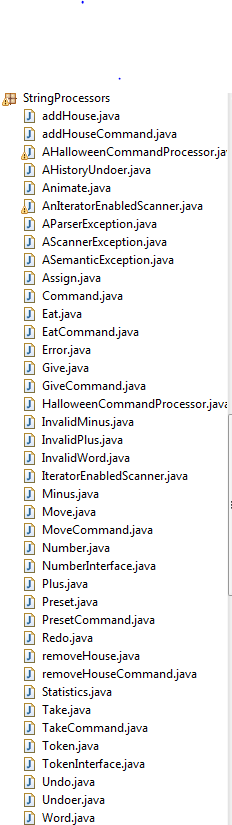 ~ 75  classes and interfaces from srcatch  (after refactoring)
~ 40  command classes and interfaces from scratch  (after refactoring)
Example Student CS 2 Project
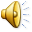 My “much wimpier” Halloween project
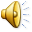 First Program
public class ABMICalculator
{
public double calculateBMI(double weight, double height) 
{
	return weight/(height*height);
}
}
Function, as in functional programming
Embedded in model object
import bus.uigen.ObjectEditor
public class BMILauncher
{
	public static void main (String[] args) {        		
		ObjectEditor.edit(new ABMICalculator() );
    	}
}
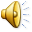 First Program
public class ABMICalculator
{
public double calculateBMI(double weight, double height) 
{
	return weight/(height*height);
}
}
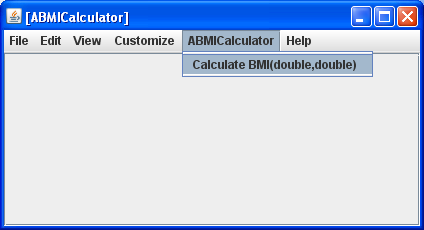 Menu to invoke methods of instance
Menu item, Calculate BMI, beautified version of method name, calculateBMI()
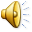 Interactive method invocation
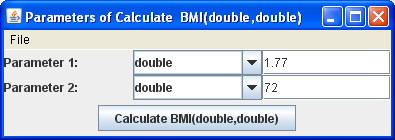 Demystifies parameter passing, reducing to familiar form filling
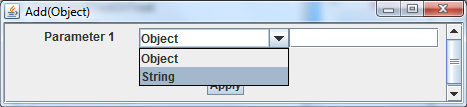 Visualizes Polymorphism
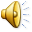 Method Return Value
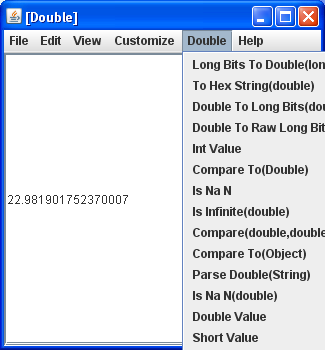 Return value visualized like any other object
Can invoke any method on it
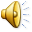 Main as Magic or Not
import bus.uigen.ObjectEditor
public class BMILauncher
{
	public static void main (String[] args) {        		
		ObjectEditor.edit(new ABMICalculator() );
    	}
}
Main as magic for Comp 1
import bus.uigen.ObjectEditor
public class Comp110ObjectEditor
{
	public static void main (String[] args) {        		
		ObjectEditor.edit(new ObjectEditor() );
    	}
}
Predefined main: Editing ObjectEditor
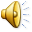 Running Predefined Main
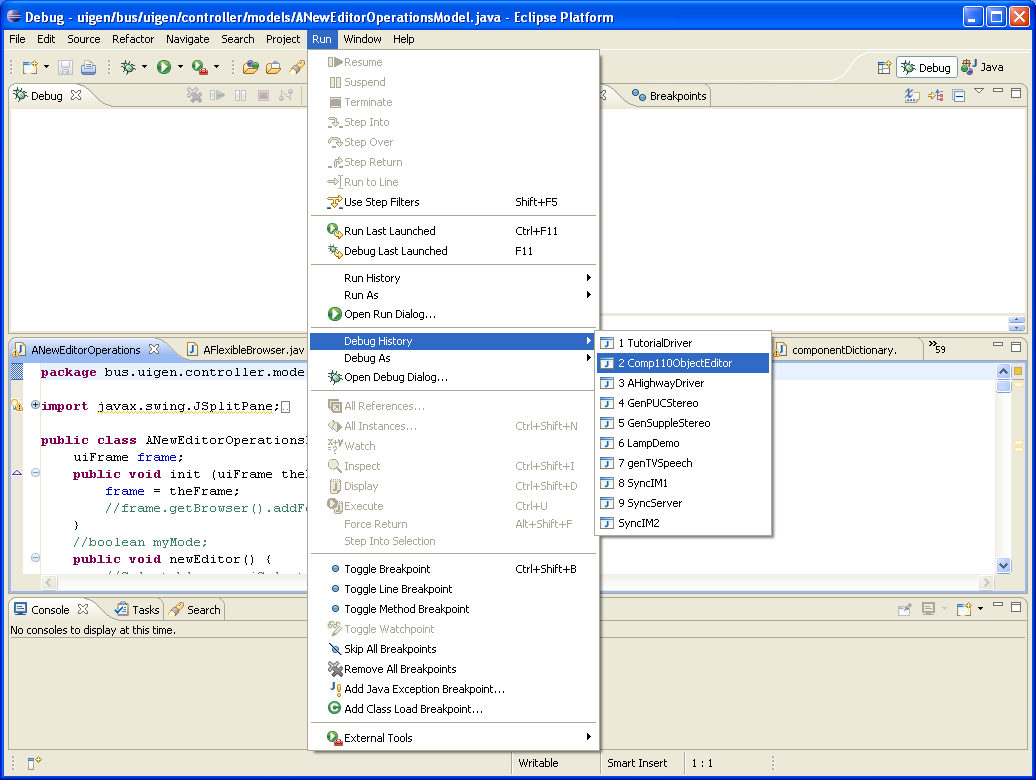 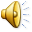 OE  GUI
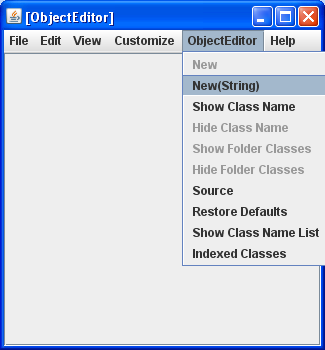 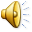 Interactive New Invocation
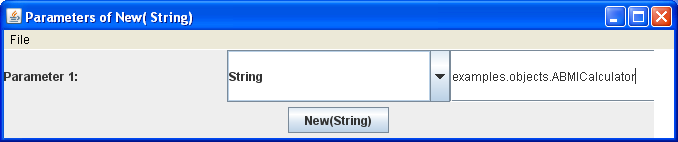 Invoking method instantiates class
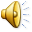 OE Return Value
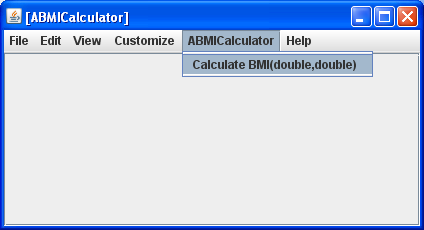 Returned instance visualized in ObjectEditor window
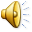 Meta Circular Editing
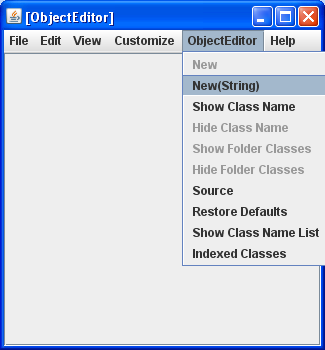 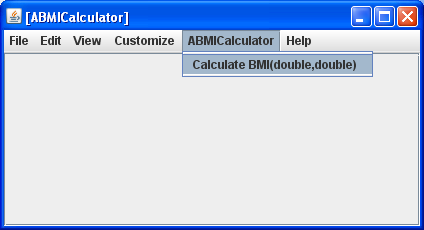 ObjectEditor.edit(
    new ObjectEditor() );
ObjectEditor.edit(new ABMICalculator() );
Like Lisp, ObjectEditor bootstrapped using itself
Meta circular editing vs. interpretation
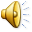 Where is the Editing?
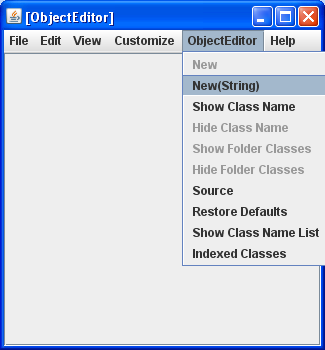 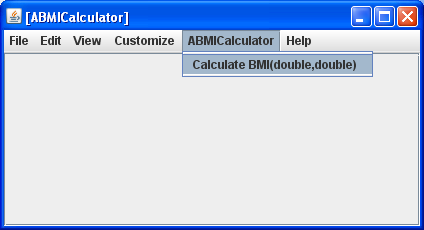 GIUs are simply menus
No real editing so far
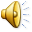 Stateless
public class ABMICalculator
{
public double calculateBMI(double weight, double height) 
{
	return weight/(height*height);
}
}
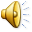 The Problem with Encapsulated State
(Java ) Encapsulated Model
Encapsulated model cannot define public variables
ObjectEditor
Private variables cannot be accessed by ObjectEditor
Toolkit
View + Controller
ObjectEditor assumes programming  conventions
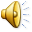 How to Extract State?
public class ABMISpreadsheet {
	double height, weight;
	public ABMISpreadsheet {}
	public ABMISpreadsheet(double initHeight, double initWeight) { 
		height =  initHeight;
		weight =  initWeight; }	
	public double getHeight() {
		return height;	}
	public void setHeight(double newHeight) {
		height = newHeight;}	
	public double getWeight() {
		return weight;
	}
	public void setWeight(double newWeight) {
		weight = newWeight;
	}
	public double getBMI() {
		return weight/(height*height);
	}
}
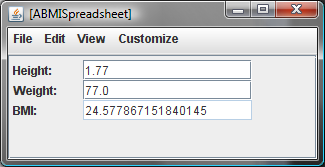 Bean pattern:
for humans and tools
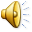 Bean Pattern in Examples
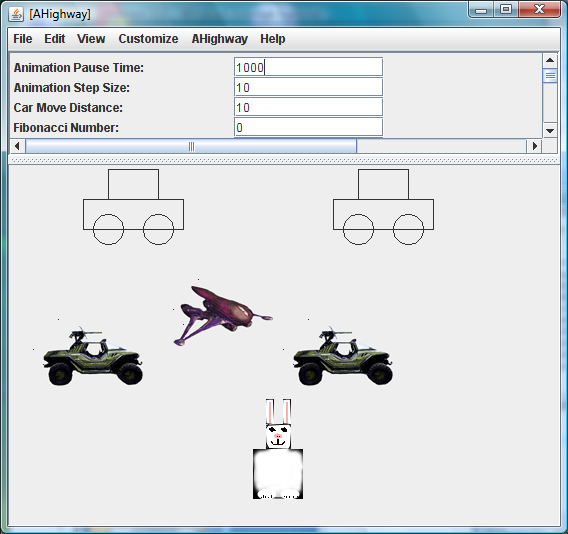 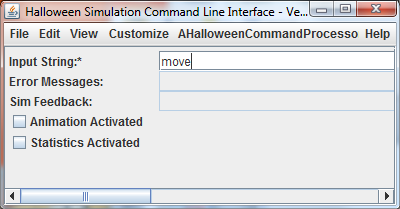 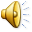 Graphics and Collections
Graphics
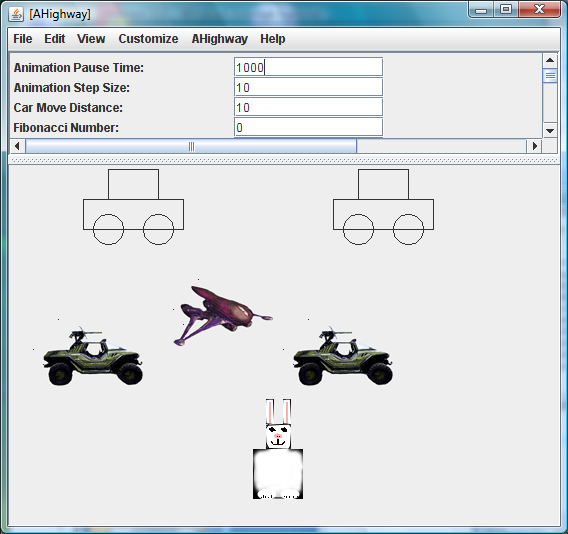 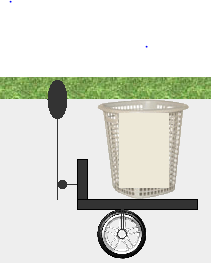 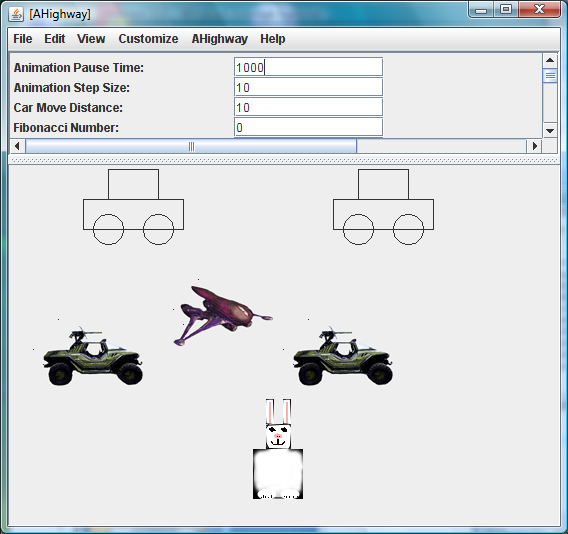 No existing conventions
for graphics and collections
Collections
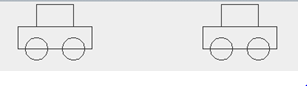 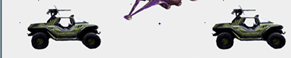 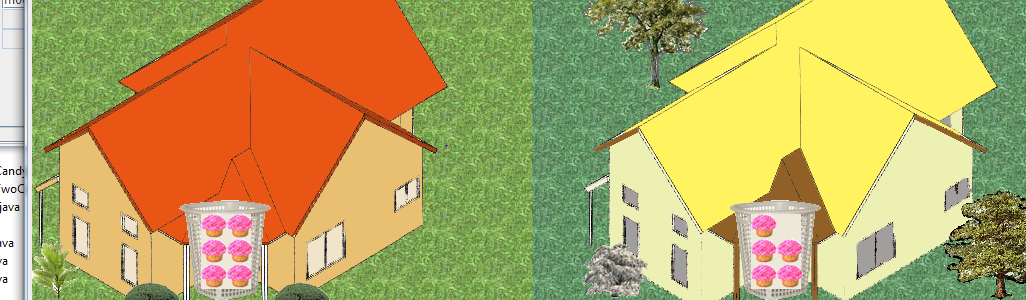 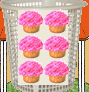 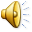 Patterns for Graphics and Collections
@StructurePattern(StructurePatternNames.OVAL_PATTERN)
public interface Oval{
    public int getX(); 
    public void setX(int newVal);
    public int getY();
    public void setY(int newVal);
    public int getWidth();
    public void setWidth(int newVal);
    public int getHeight() ;
    public void setHeight(int newVal);
}
Allow error checking
Motivates annotations
@StructurePattern(StructurePatternNames.LIST_PATTERN) 
public interface CandyList {
  public int size();
  public Candy get(int i);
  public Candy pop();
  public void push(Candy newVal);
}
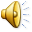 Programmer-Defined  Composable  Structure Types
Conventional  Languages
Composable constructors
Record
Array
Sequence
Table
O-O Languages
Objects with private instance variables
Physical Structure
Composable Conventions
Record
Array
Sequence
Table
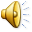 Logical Structure
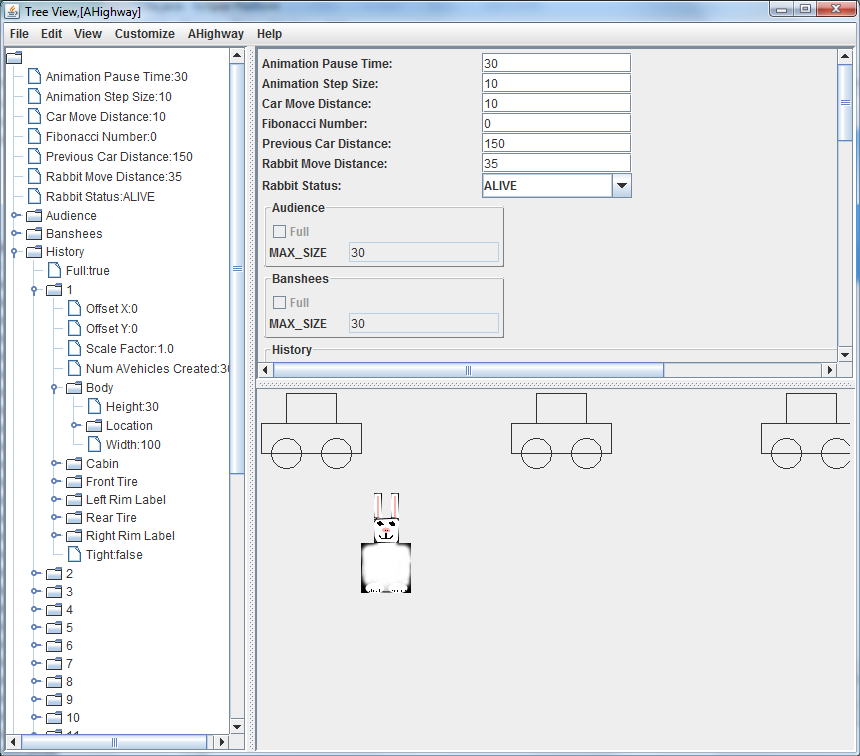 Tree view shows logical structure distinct from physical structure
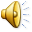 Incremental Structure Creation and  Visualization: Cumulative Assignments
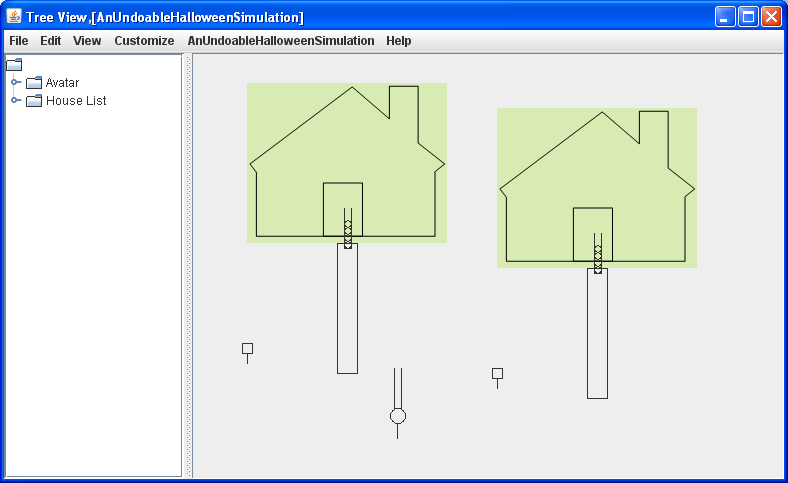 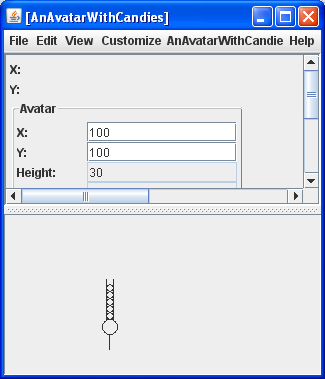 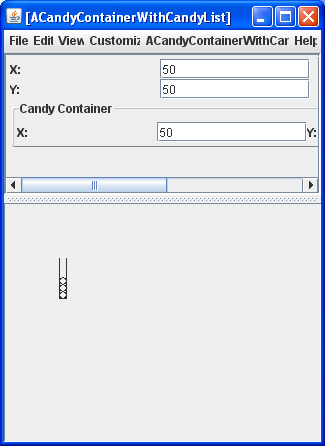 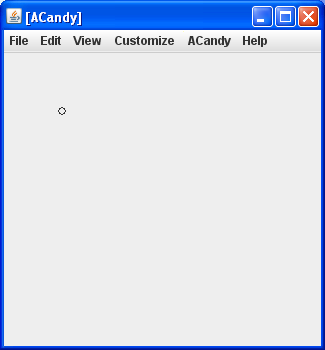 Halloween Simulation
Candy
Candy List in Container
Candy List in Container
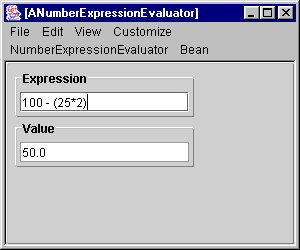 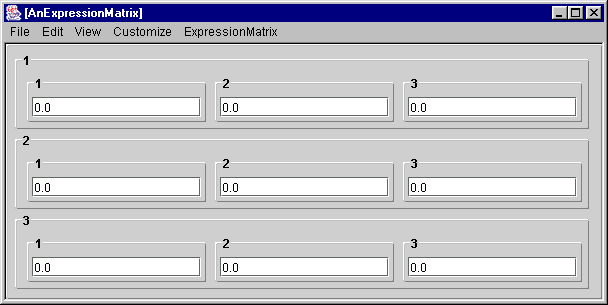 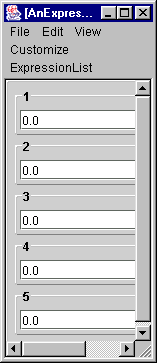 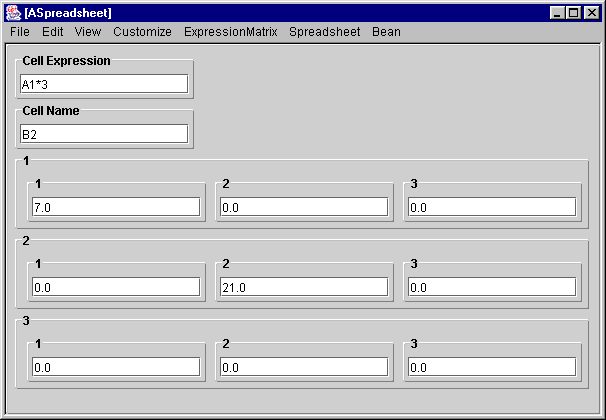 Expression List
Spreadsheet
Expression
Expression Matrix
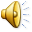 Models vs. Spaghetti Code
(Java ) Encapsulated Model
Edited objects are models with replacable views and controllers
No spaghetti code!
ObjectEditor View + Controller
Manual View + Controller
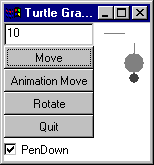 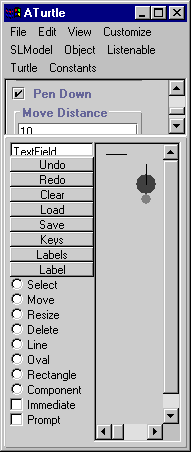 CS 1 Project: Replace OE View/Controller with Student Versions
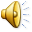 Hiding Invalid Items
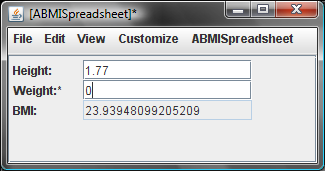 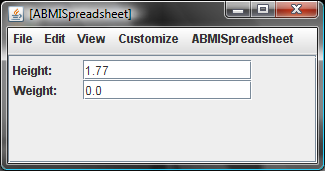 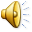 Hiding Invalid Items
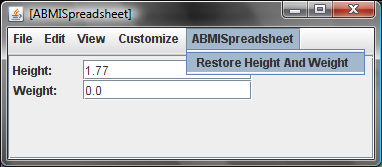 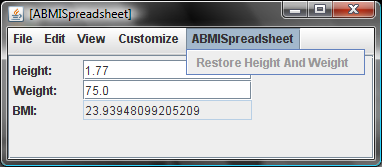 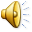 Getter Preconditions and Pattern
public boolean preGetBMI() { 
    return weight > 0 && height > 0;
}
public double getBMI() {
     assert  preGetBMI();
     return weight/(height*height);
}
Precondition of method M() is preM()
ObjectEditor does not allow M() to be called if preM() is false.
public boolean preRestoreHeightAndWeight() {
    return height != initialHeight || weight != initialWeight; 
}
public void restoreHeightAndWeight() {
   assert preRestoreHeightAndWeight();
   height = initialHeight;
   weight = initialWeight;	
}
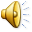 Preconditions in Example
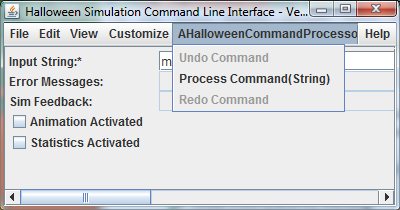 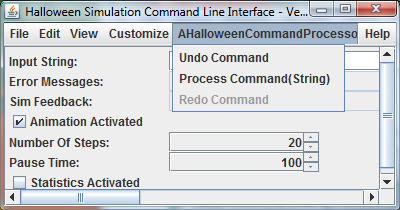 Data type behind spinners?
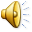 Encouraging Subranges
@MinValue(1)
@MaxValue(500)
public int getNumberOfSteps()
{
   assert preGetNumberOfSteps();
   return numberOfSteps;
}
ObjectEditor supports and encourages students to use subranges rather than full ints
The user-interface makes it clear if students have used subranges
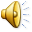 Named Spinner
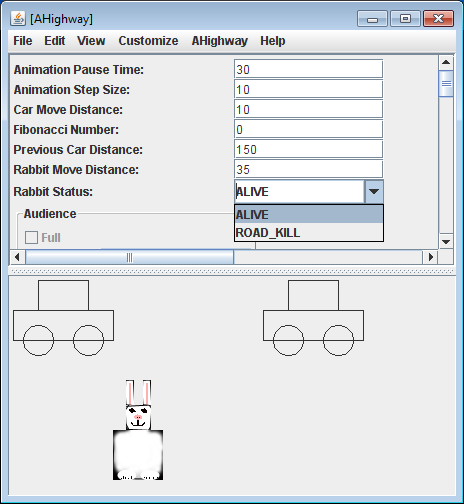 Data type behind naming spinner?
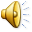 Encouraging Enums
public enum RabbitStatus {
  ALIVE,
  ROAD_KILL
}
ObjectEditor encourages students to use enums rather than ints
The user-interface makes it clear if students have used enums
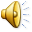 ToolTip
Menu 
tooltip?
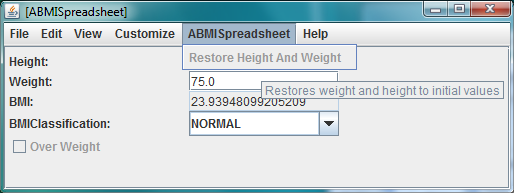 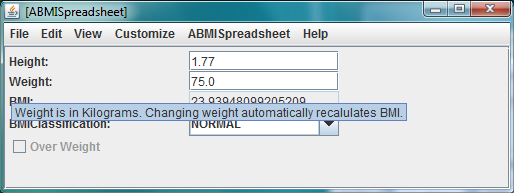 Property
 tooltip?
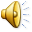 Encouraging Documentation
Method explanation?
@Explanation("Weight is in Kilograms. ")
public double getWeight() {
  return weight;
}

@Explanation("Restores weight and height to initial values")
public void restoreHeightAndWeight() {
  assert preRestoreHeightAndWeight();
  height = initialHeight;
  weight = initialWeight;
}
Method explanation?
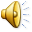 Conclusion
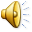 Future Work
Better loading time
Better error detection and recovery
3-D Graphics
More testing to uncover bugs
Summary
It is possible to teach certain concepts more effectively
Abstractions
list
function
Separation of model from view and controller
inheritance
Preconditions
Polymorphism
Applications
Composite objects
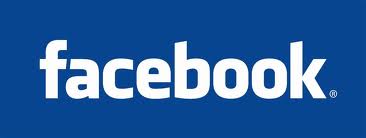 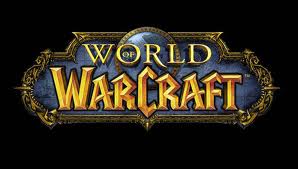 Programming conventions
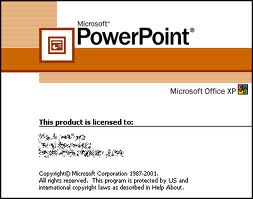 Annotations
Meta circularity
Rest are Extra Slides
Semi-Automatic  Generation
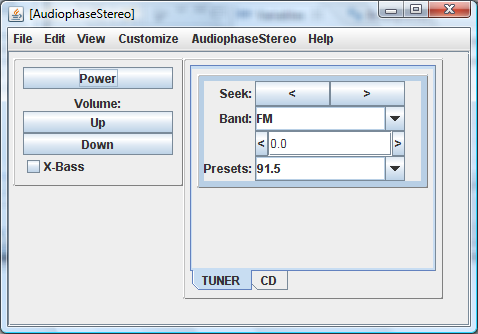 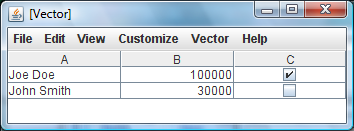 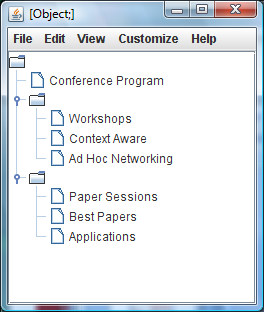 Focus on programming and not ObjectEditor
No more time spent on OE in semester course than was done here
The  Problem
Teaching programming is difficult
Paradox
Programming is exciting
Any computer scientist should be able to teach it
CS field with probably largest number of books
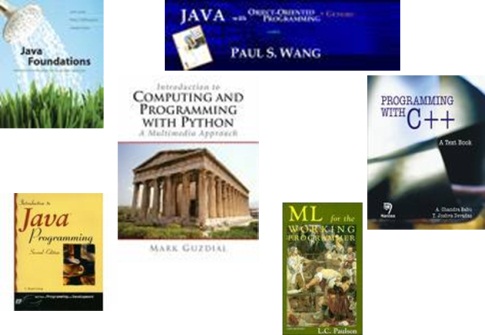 Yet few CS professors  volunteer to teach programming
OE  GUI vs. App-Object GUI
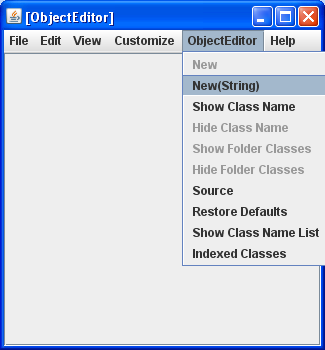 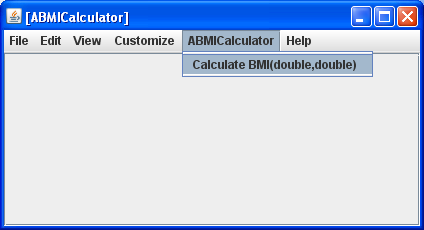 Same mechanism used to create both kinds of GUIs
Interactive New vs. App-Method Invocation
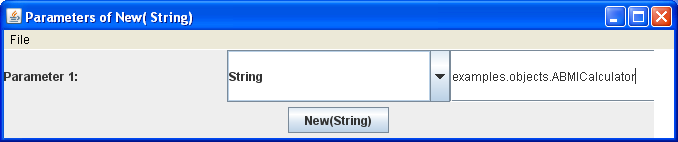 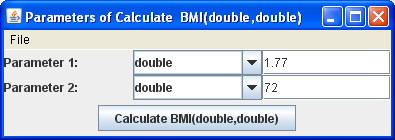 Invoking method instantiates class
OE vs. App-Object Method Return Value
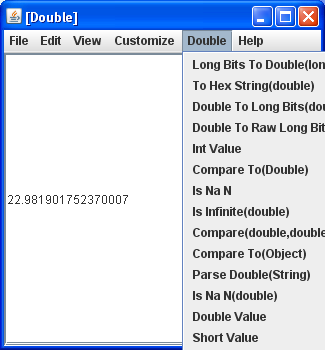 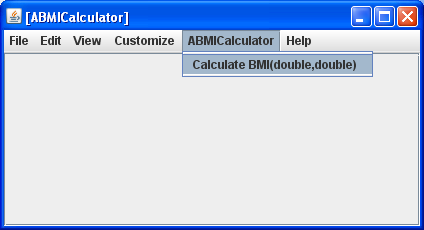 Returned instance visualized in ObjectEditor window
Like Lisp, ObjectEditor bootstrapped using itself
Meta circular editing
Replacing ObjectEditor
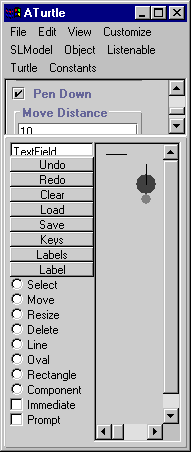 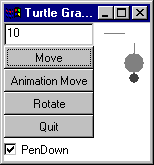 ObjectEditor View and Controller
Manual View and Controller
Edited Objects are models
Fully Automatic Generation
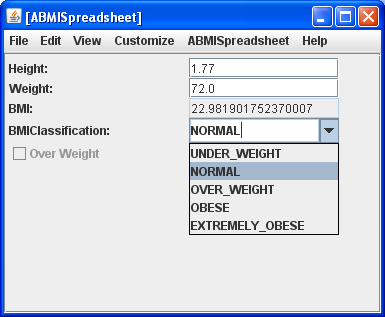 Each property mapped to a widget based on its type
Strings and numbers to text components
Booleans to checkboxes.
Enums to combo-boxes
Named Spinner
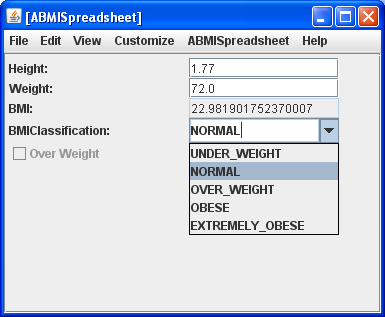 Data type behind spinner?
Combined Abstraction and Application  View Point
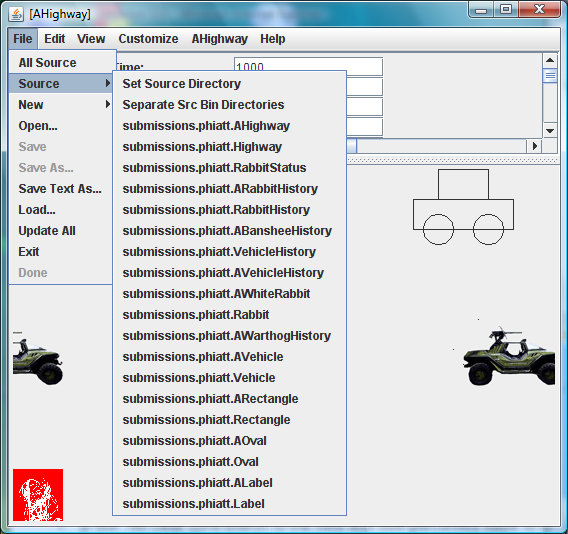 19 classes/ interfaces built from scratch
Highlight
Recursive descent
1
2
Recursive descent
Recursive descent
Recursive descent
Bean Programming Pattern
Property: Typed, Named Unit of Exported Object State
Name P

Type T
public class C
{
public T getP() {
   ...
}
Read-only
Editable
public void setP(T newValue) {
   ...
}
Relationship among method signatures allowing extracting of object semantics.
}
obtainP()
Write methods (optional)
Read methods
Arbitrary Type.
Unconstrained Type (void or T in practice)
Patterns for Variable-Sized Collection
public interface C{
	public void addElement (T t);
	public T elementAt (int index); 
    	public int size();
	public Any setElementAt(T t, int index);
	public Any removeElementAt(int index);
  	public Any removeElementAt(T t);
	…
}
Pattern based on Vector
Another Pattern based on List
Why is Programming Exciting?
Interpreter not requiring any I/O
Abstractions
Students cannot create interactive applications
list
function
Lisp
Smalltalk
inheritance
BlueJ
Dr. Java
Some (generic/specific) l/O library
Library taught as magic
Applications
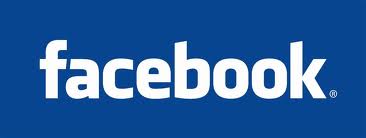 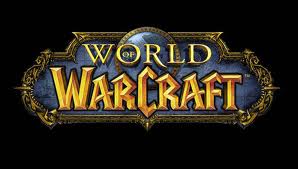 Traditional I/O
Library use takes class and student time
Android Toolkit
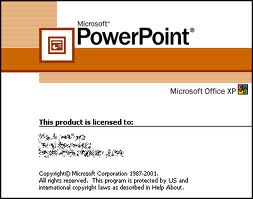 Swing
ObjectEditor Shape Pattern
@StructurePattern(StructurePatternNames.LINE_PATTERN)
public interface Line {	
    public int getX(); 
    public void setX(int newVal);
    public int getY();
    public void setY(int newVal);
    public int getWidth();
    public void setWidth(int newVal);
    public int getHeight() ;
    public void setHeight(int newVal);
}
Shape patterns built on top of Bean pattern
A  line/rectangle/textbox/label must have properties describing its bounding box (X, Y, Width, Height) (plus several optional properties.)
An optional annotation explicitly indicates kind of shape.
Name of type used if annotation missing.
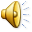 Graphics or Variable-Size Collections
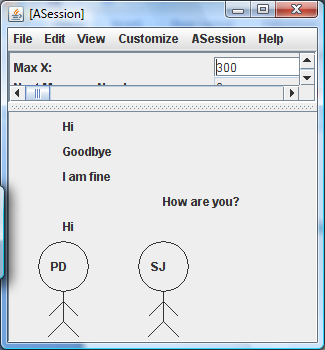 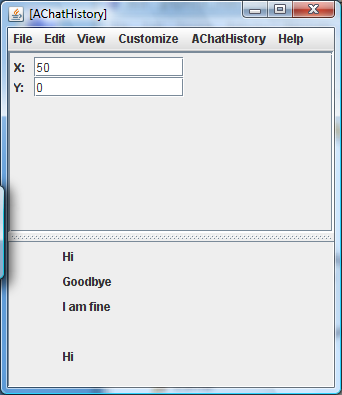 Really complex constraints and object composition
Visualization
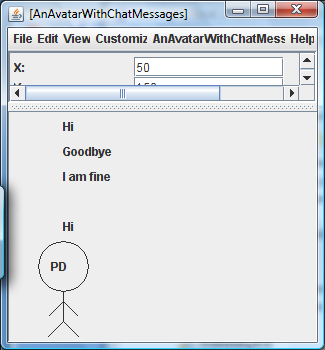 Graphics or Variable-Size Collections
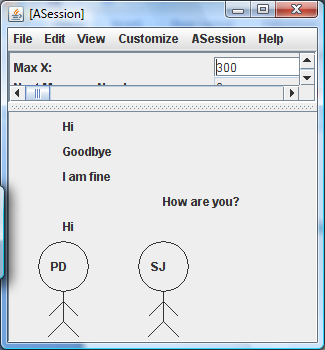 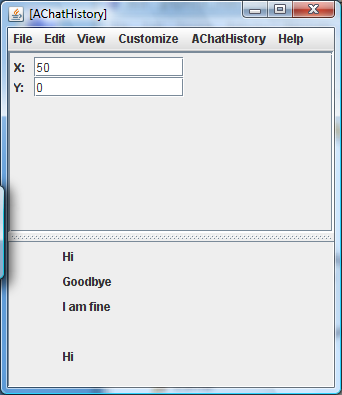 Really complex constraints and object composition
Visualization
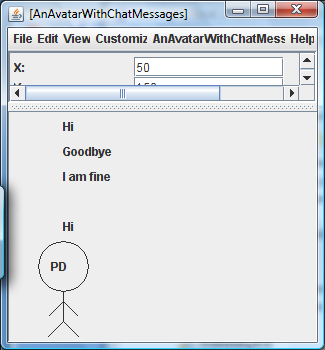 ObjectEditor Shape Pattern
@StructurePattern(StructurePatternNames.LINE_PATTERN)
public interface Line {	
    public int getX(); 
    public void setX(int newVal);
    public int getY();
    public void setY(int newVal);
    public int getWidth();
    public void setWidth(int newVal);
    public int getHeight() ;
    public void setHeight(int newVal);
}
Shape patterns built on top of Bean pattern
A  line/rectangle/textbox/label must have properties describing its bounding box (X, Y, Width, Height) (plus several optional properties.)
An optional annotation explicitly indicates kind of shape.
Name of type used if annotation missing.
Named Spinner
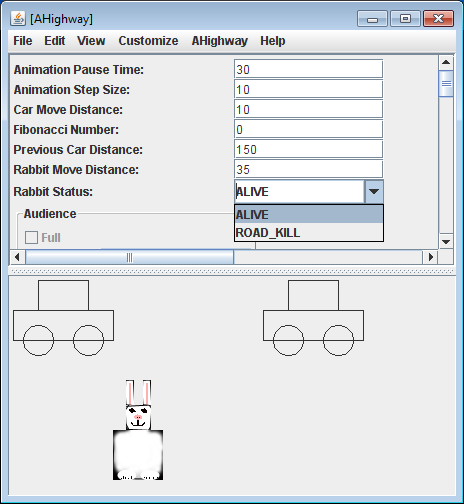 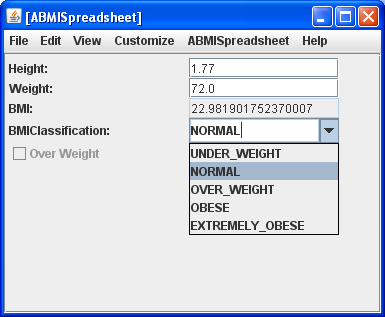 Data type behind spinner?
Encouraging Enums
public enum BMIClassification { 
UNDER_WEIGHT,
NORMAL,
OVER_WEIGHT,
OBESE,
EXTREMELY_OBESE
}
public BMIClassification getBMIClassification() {…}
ObjectEditor encourages students to use enums rather than ints
The user-interface makes it clear if students have used enums
ObjectEditor
It is possible to teach certain concepts more effectively
(Java ) Encapsulated Model
Optional Specification
No I/O Required
Separation of model from view and controller
Library
ObjectEditor
Preconditions
No special  language or  application/ programming environment
Polymorphism
Toolkit
Composite objects
Programming conventions
Entire model created by student
View + Controller
Annotations
View and controller generated from model
Meta circularity
Separation of model from view and controller
Method Invocation in Example
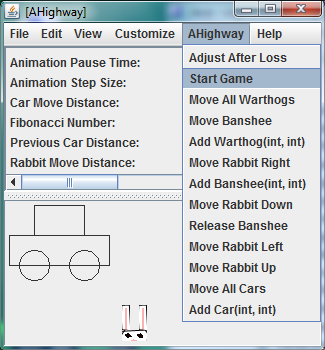 Class Name
Method Name
Write methods (optional)
Read methods
Arbitrary Type.
Unconstrained Type (void or T in practice)
Patterns for Variable-Sized Collection
@StructurePattern(StructurePatternNames.LIST_PATTERN) 
public interface C {
	public void add (T t);
	public T get (int index); 
    	public int size();
	public Any set (int index) T 2);
	public Any remove(int index);
	public Any remove(T t);
	…
}
Pattern based on List
Another Pattern based on List
A Tale of Two Courses: Abstractions
CS 2
CS 1
Prereq: None
Prereq: Primitive Types, Array, Function, Conditional, Loops, I/O
Primitive Types, Array, Function, Conditional, Loops, I/O
Serious Programming!
Objects, Interfaces, Composition,  Observer,  Model View Controller
Inheritance, Delegation,  Exceptions,  Preconditions, Generics, Iterators, Command Objects,  Undo/redo, Threads
The Problem with Encapsulated State
(Java ) Encapsulated Model
Encapsulated model cannot define public variables
ObjectEditor
Private variables cannot be accessed by ObjectEditor
Toolkit
Application-specific view and controllers can interpret methods of  application-specific model to extract & change state
View + Controller
ObjectEditor assumes programing  conventions
Traditional Constructors vs. Patterns
Conventional Language
Object-Oriented Language
Record
Bean
Variable Length Sequence
List Pattern
Table
Table Pattern
The  Problem
Teaching programming is difficult.
Teaching object-oriented programming is  particularly difficult.
Benefits of O-O programming  occur only in large projects.
Programming is exciting
Any computer scientist should be able to teach it
CS field with probably largest number of books
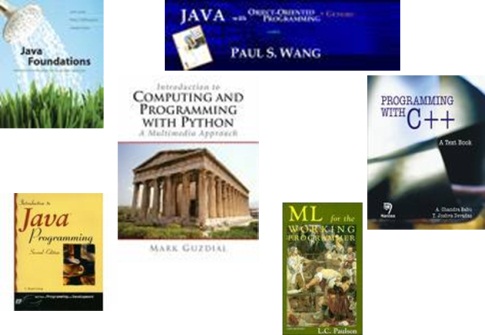 Yet few CS professors  volunteer to teach programming
Bean Pattern in Examples
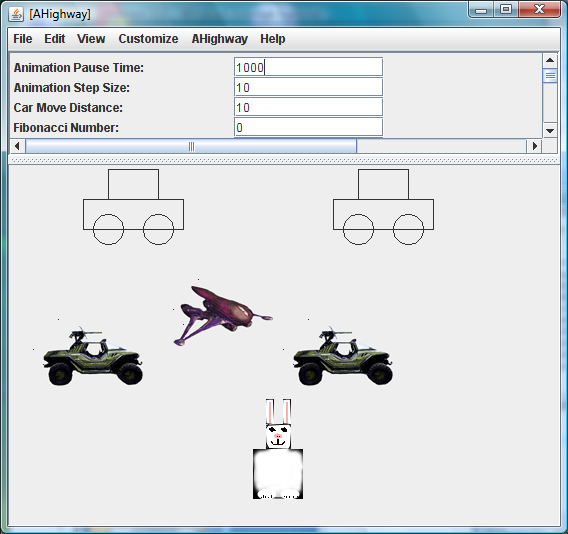 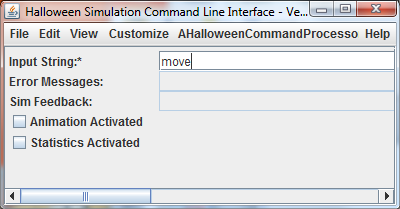 Bean = Programmer-Defined Records
Why is Programming Exciting?
Interpreter not requiring any I/O
Abstractions
list
function
Lisp
Smalltalk
No interactive applications
inheritance
BlueJ
Dr. Java
Some l/O library
Library taught as magic
Applications
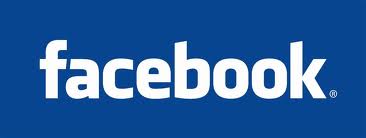 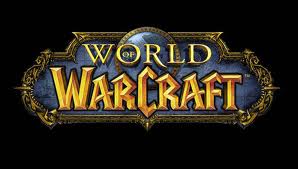 Console I/O
Library use takes class and student time
Android Toolkit
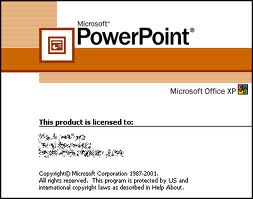 Swing
Beauty both in abstractions and applications